Binary and Binary Logic
0100001001101001011011100110000101110010011110010010000001000011011011110110010001100101
OBJECTIVES

1. Be able to state what a BIT is

2. Be able to draw AND, OR, NOT Logic Gates

3. Be able to complete truth tables for AND, OR, NOT Logic Gates

4. Be able to complete practice exam questions combining Logic Gates
A Computer is quite possibly one of, if not the most stupid thing on the planet! 
– Gabe (founder of Steam)

In fact, computers only know 2 things…

0 and 1
Off and On
T and F
Yes and No

Everything else is told to the computer by a human, this is called programming.
Computers have billions of tiny circuits inside. These are called transistors
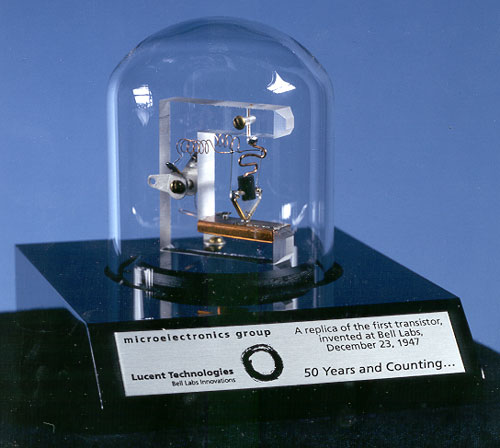 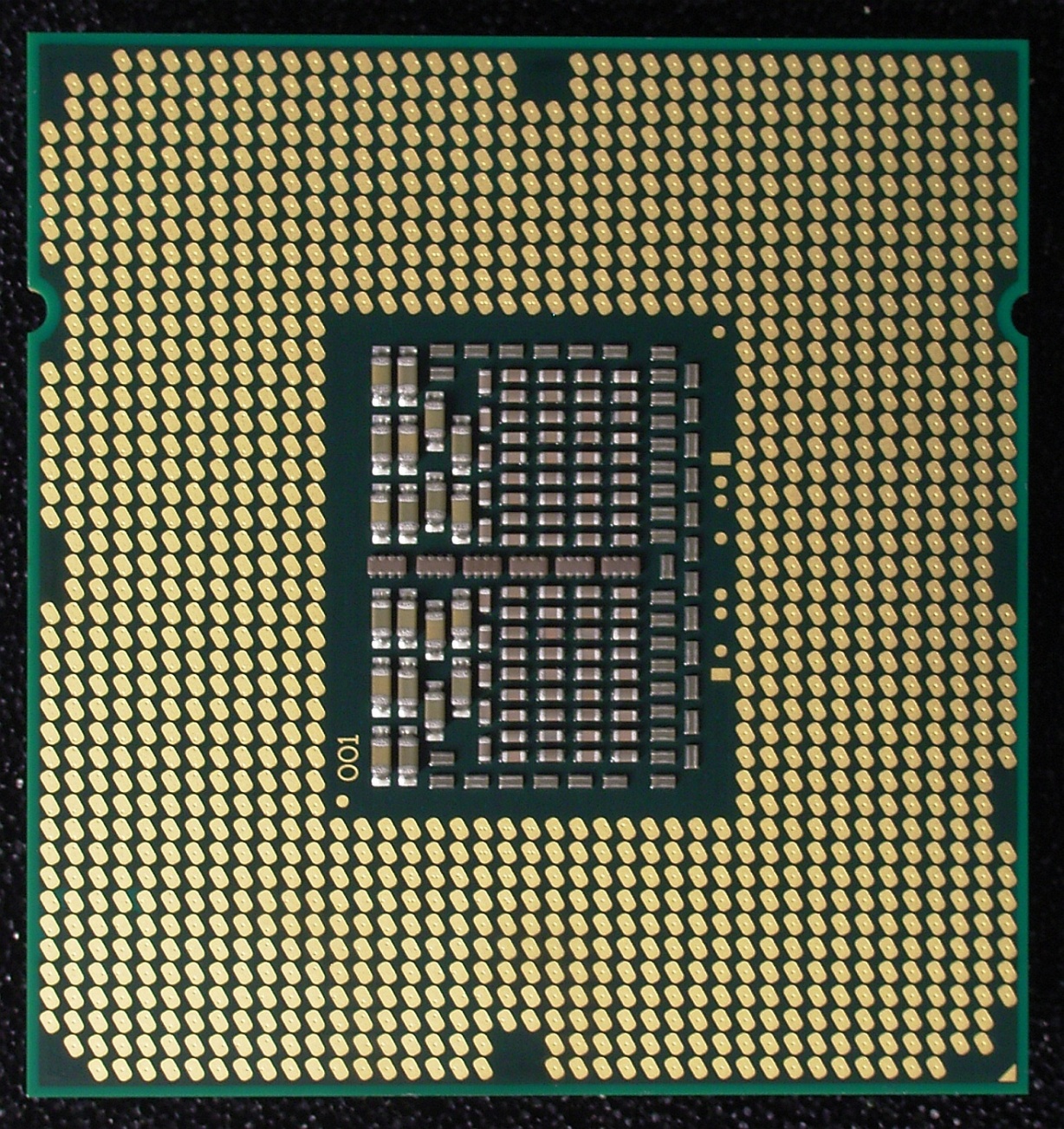 For a Computer
0 means turn a circuit off1 means turn a circuit on

Each of these 0 and 1’s is known as a BIT 
					– A Binary Digit


Computers work by switching LOTS of these on and off very quickly in set combinations. And using Logic Gates to manipulate them
Logic gates
Digital systems are made up of logic gates. 

These gates are the AND, OR, NOT, NAND,
NOR, EXOR and EXNOR gates.
NOT Gate
What does ‘NOT’ mean?
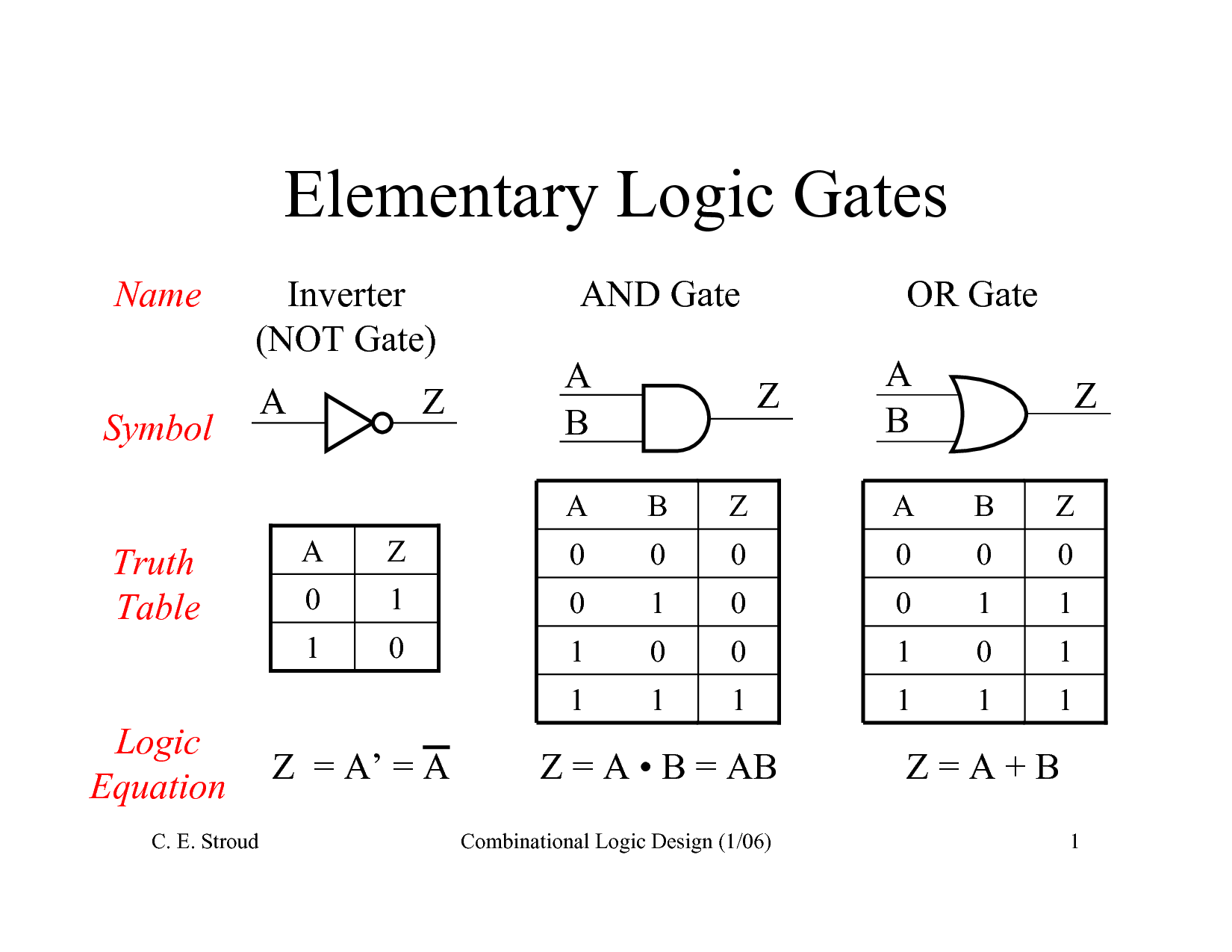 NOT could be read as the ‘REVERSE’. So if input is TRUE, then output will be FALSE and vice versa.
Real World Example
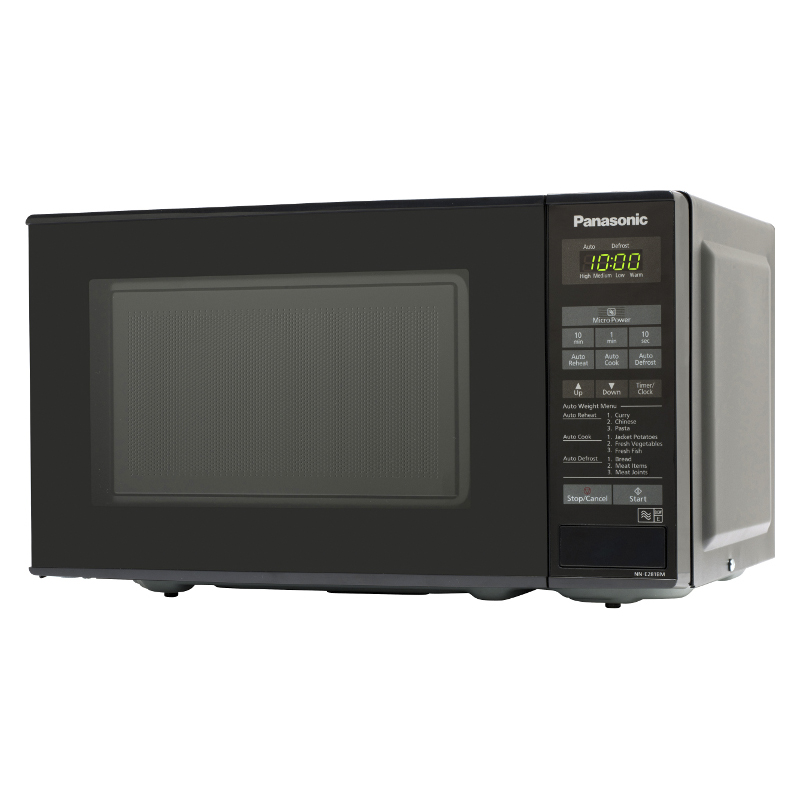 The Microwave will stop if the door is opened.
AND Gate
What does ‘AND’ mean?
AND could be read as ‘ALL’. This means that all inputs into the AND gate must be TRUE for the output to be TRUE.
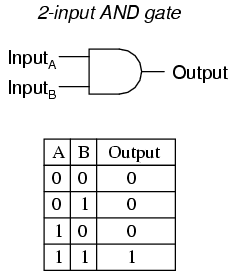 Real World Example
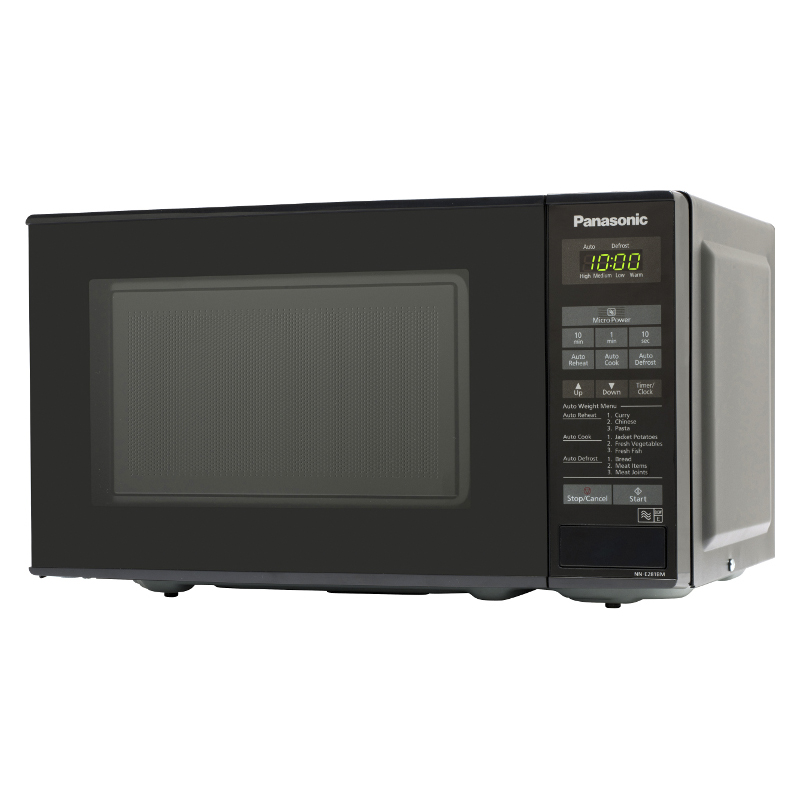 The Microwave will only start if the start button is pressed AND the door close switch is closed.
OR Gate
What does ‘OR’ mean?
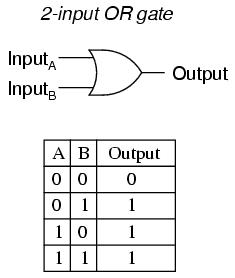 OR could be read as ‘ONE OR THE OTHER’. This means that ONE of the inputs into the OR gate must be TRUE for the output to be TRUE.
Real World Example
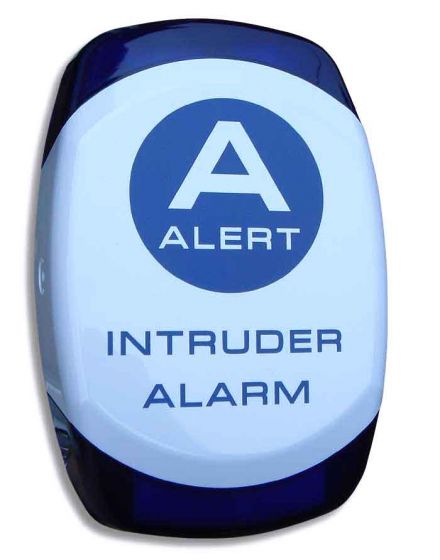 House or School alarm system.

Sensors on the Door and the Windows
When the alarm is on: the Alarm will go off if the Door OR Window OR Both are opened.
Example Exam Questions
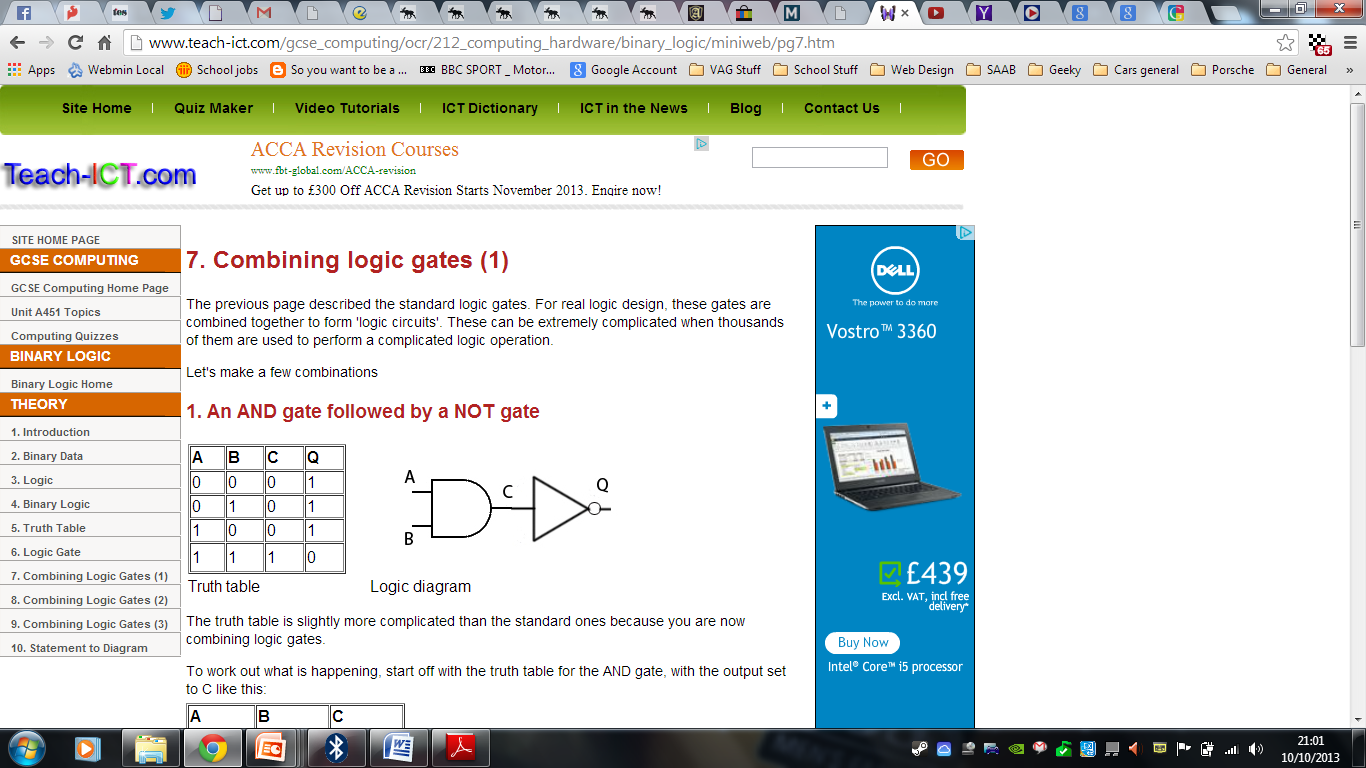 This one we can do together!
Example Exam Questions
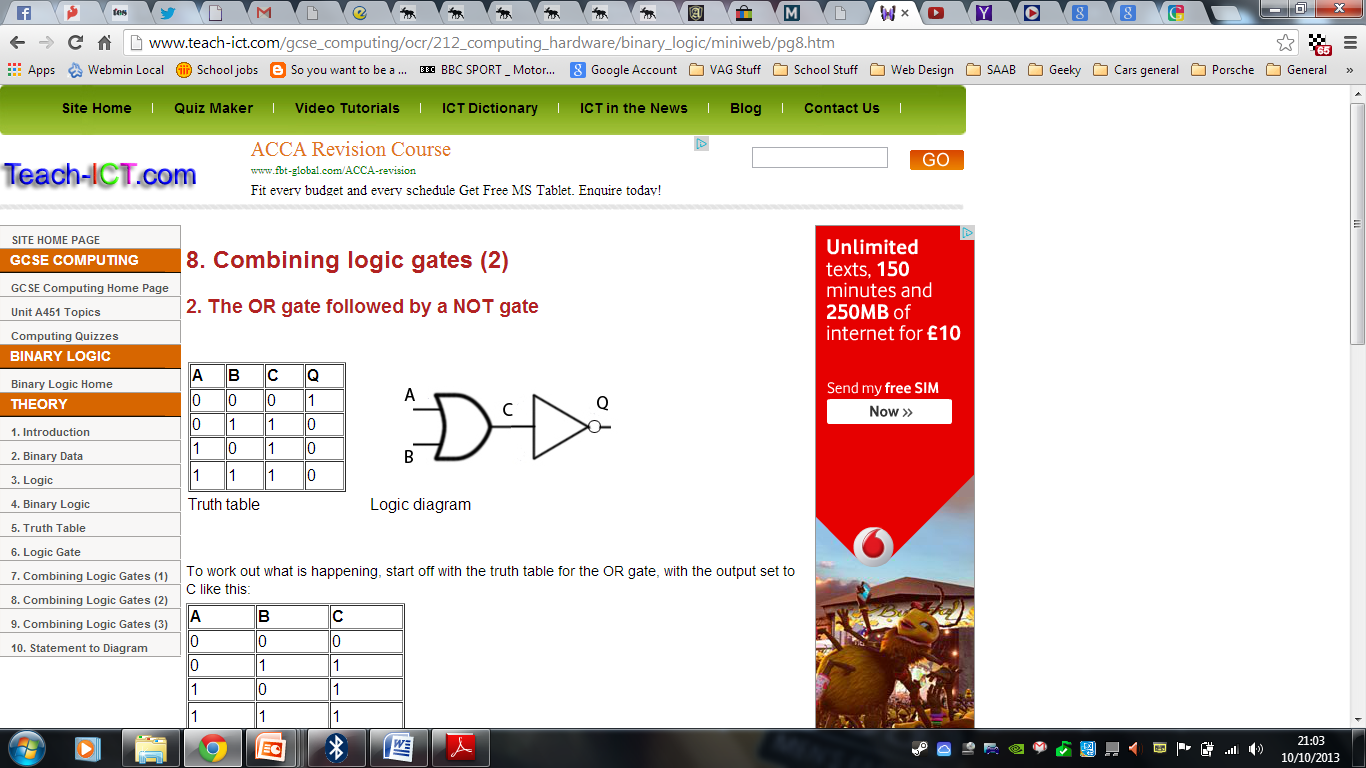 Example Exam Questions
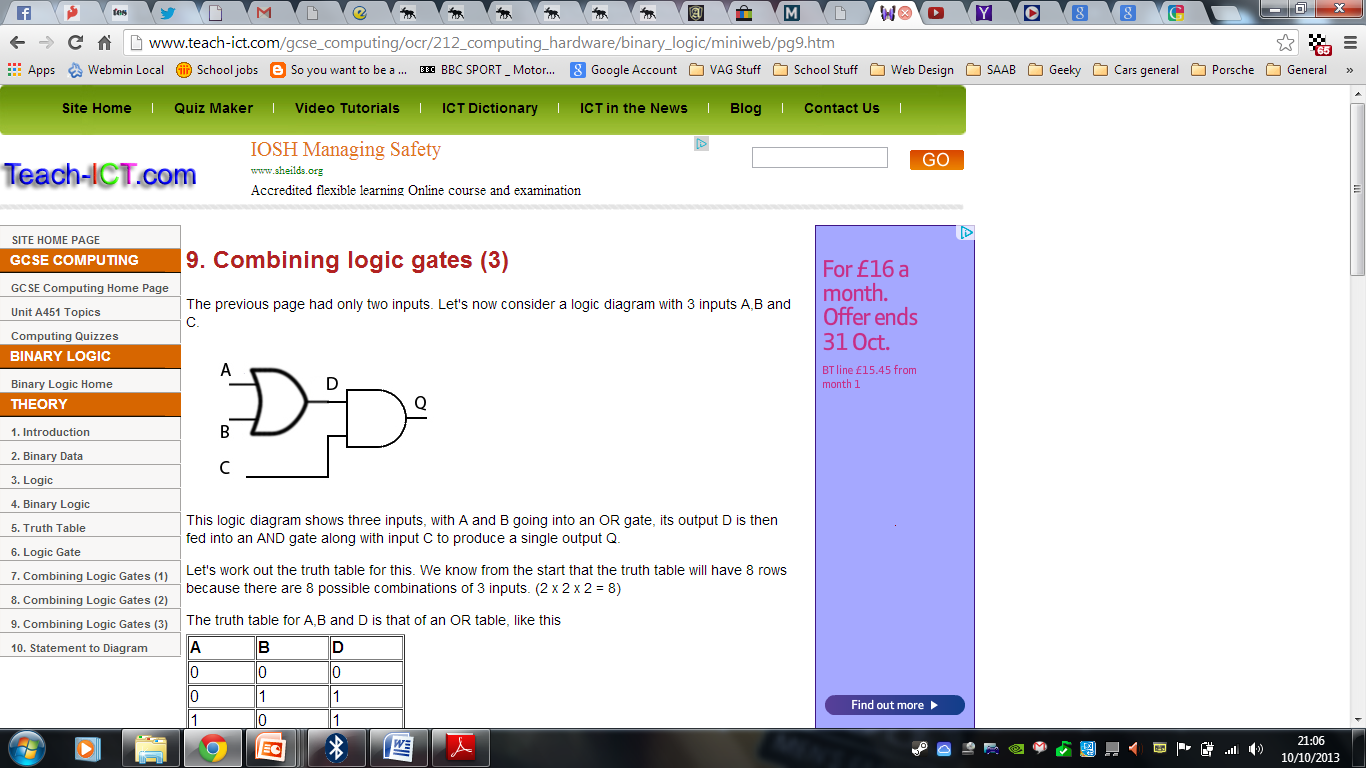 Objectives Review + Questions
1. Be able to state what a BIT is

2. Be able to draw AND, OR, NOT Logic Gates

3. Be able to complete truth tables for AND, OR, NOT Logic Gates

4. Be able to complete practice exam questions combining Logic Gates